La Lecture au cycle 3Mercredi 24 avril 2019
Circonscription  de Valenciennes Condé
Programmes BO n°30  du 26 juillet 2018Les attendus de fin de cycle
Les compétences.
Lire, comprendre, apprendre : comment soutenir le développement des compétences en lecture  Les recommandations du jury de la conférence du consensus de 2016
Construire le parcours d’un lecteur autonome (BO n°3 du 26/04/2018)
Former à la fois de bons lecteurs et des lecteurs actifs ayant le goût de la lecture
Les difficultés rencontrées pour enseigner la lecture compréhension.
[Speaker Notes: Réflexion individuelle 
Brainstorming 
Trace Paperboard]
Pourquoi enseigner la compréhension de textes ?
Comprendre en lisant s’inscrit dans un continuum qui va d’une absence de compréhension à une compréhension approfondie  en passant par une compréhension juste littérale
L’apprentissage de la lecture ne peut se limiter au travail sur les correspondances grapho-phonologiques : le décodage n’induit pas forcément la compréhension.
Avant, on pensait que le sens était dans le texte et que le lecteur devait le « pêcher » ; aujourd’hui on pense que le lecteur crée le sens en se servant du texte, de ses connaissances, de ses intentions de lecteur.
La compréhension en lecture
La compréhension en lecture
La compréhension des textes est une activité complexe et multiforme qui fait appel à un ensemble de connaissances et d’habiletés cognitives fondamentales.
Video de Maryse Bianco 0’00/5’45
Structures et mécanismes cognitifs engagés dans la compréhension d’un texte.
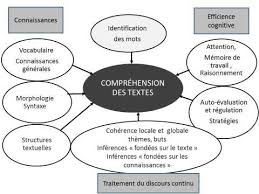 On distingue 4 types de stratégies de lecture-compréhension
Quelles approches pour enseigner la compréhension ?
[Speaker Notes: Rappel des attentes des programmes de 2016]
Le contenu et la co-construction de la signification grâce à des discussions ouvertes
Quelles approches pour enseigner la compréhension ?
L’enfant apprend à se faire une représentation du texte au moyen de discussions avec l’enseignant et les pairs.
La classe est le lieu où peuvent émerger et se confronter différentes lectures individuelles en vue de construire une lecture commune ouverte à différentes interprétations.
Le débat porte sur les points d’incertitude du texte.
On pose des questions choisies parce qu’elles amènent les élèves à réfléchir au « nœud de compréhension » du texte. Toute proposition est soumise aux réactions du groupe et à la relecture du texte, passage obligé de toute validation.
Conclusion
Comme l’apprentissage initial, de la lecture, la maîtrise de la compréhension des textes, est essentielle pour parvenir à une lecture qui permette d’acquérir des connaissances et d’accéder à la culture, qu’il s’agisse de culture littéraire ou scientifique.
Former des lecteurs qui comprennent les textes et documents auxquels l’école les confronte, suppose d’aider les élèves à construire des capacités langagières adaptées ainsi que les habiletés spécifiques que sont la lecture contextualisée fluide et le traitement stratégique et autorégulé des textes.
L’enseignement continué de la lecture doit faire une place privilégiée à la modalité orale et s’inscrire dans la durée. Un enseignement précoce, en sensibilisant les enfants aux propriétés du langage formel et en favorisant sa maîtrise, permet de prévenir les difficultés en réduisant les écarts de préparation à la lecture. + parenté des mécanismes de compréhension utilisés
 Un enseignement structuré, systématique et explicite (ou direct) s’est révélé une méthode efficace pour promouvoir la fluidité comme la régulation stratégique de la lecture. Cet enseignement fait appel à la réflexion et à l’utilisation d’activités de résolution problème tout en proposant une confrontation progressive aux situations complexes et en intégrant l’idée que l’enseignement doit aussi guider l’apprentissage et favoriser la construction des automatismes.
La place des questions dans l’enseignement de la compréhensionToutes les formes de questionnement ne présentent pas le même intérêt. Il existe 3 procédures pour répondre aux questions. Elles font appel à  des compétences différentes  et donc à une évaluation différente
Les questions littérales :
 Les questions portent sur des informations explicites dans le texte. La réponse est écrite dans le texte. Il faut la recopier.
La question permet le plus souvent de vérifier que le texte a été lu mais pas qu’il a été compris.
Les questions inférentielles logiques : 
La réponse n’est pas écrite mais toutes les informations sont dans le texte. Il faut les réunir pour trouver la réponse.
Les questions inférentielles pragmatiques : 
La réponse n’est pas écrite et toutes les informations ne sont pas dans le texte : il faut raisonner à partir des informations du texte et de ses connaissances/schémas pour déduire la réponse.
Vidéo de steeve Bissonnette
La compréhension nécessite de faire des inférences 
Nous complétons ce qui est écrit dans le texte par des éléments extérieurs que nous connaissons.
La compréhension nécessite une capacité de mémoire, de mise en relation et de synthèse
L’interprétation dépend de nos connaissances préalables.
Les inférences sont indispensables à la compréhension car tous les textes sont elliptiques.
.
Les questions de type : point de vue personnel : La réponse est construite par le lecteur en fonction de ce qu’il a lu, ressenti, espéré trouver
 
Les questions sur les processus : Questions qui servent à enseigner des stratégies. Qu’est-ce qui te fait dire que … ? Pourquoi le titre est bien choisi ?
Concevoir le questionnaire
Eviter les questions de surface centrées sur les détails non-pertinents pour la compréhension.
Centrer les questions littérales sur les éléments essentiels du texte, sur l’articulation chronologique et logique (cohérence d’ensemble, appui sur la structure du récit, mots-clés)
Travailler l’implicite du texte : valeurs en jeu, mise en relation des connaissances, jugement critique)
Vérifier la compréhension globale du texte (Choix du titre, résumé, rappel oral ou écrit, texte-puzzle) intérêt du découpage indices textuels
Donner des indications claires  afin de les guider dans le traitement des questions
Expliciter les stratégies
Apprendre à répondre à des questions de compréhension
Savoir rédiger une réponse claire à une question.  (Lien avec les activités d’écriture)
Prise de conscience de la notion de réponse claire
Savoir associer questions et réponses
Savoir retrouver la consigne, la question
Proposer des réponses à des questions précises. 
  -Exercices sur les questions clés (qui ? quand ? comment ? quoi ?    pourquoi ? 
  -Exercices sur les conjonctions de coordination, les conjonctions de subordination et la négation
Apprendre aux élèves à questionner les textes,
Travaux de Sylvie Cèbe, Roland Goigoux et Serge Thomazet


Comportement d’un élève en difficulté en lecture
ROLL – Réseau des Observatoires Locaux de la Lecture    
Le ROLL est fondamentalement une démarche pour apprendre à comprendre les textes écrits.
C’est un dispositif qui associe “pédagogie de la compréhension” et “démarche de différenciation”.

Le ROLL c’est un ensemble cohérent qui articule :

Des Ateliers de Compréhension de Textes (ACT) conduits par l’enseignant ; ils permettent de prendre conscience des articulations de la démarche de compréhension et de développer des stratégies de lecture.
une évaluation fine des compétences ; elle permet de mettre en œuvre une pédagogie différenciée par groupe d’élèves
AILE – Apprentissage Intégrale de la Lecture et de l’Ecriture
L’apprentissage de la lecture ne doit pas être le prétexte à des oppositions idéologiques et à des querelles de pouvoir. En s’appuyant sur les résultats de la recherche en sciences du langage et en sciences cognitives, chercheurs et praticiens doivent avancer ensemble avec humilité et bon sens.

Il est clair que la seule fréquentation, même guidée, des textes ne permettra pas à tous les élèves de maîtriser « naturellement » les mécanismes de la lecture. Mais il est tout aussi clair qu’il ne suffit pas que les élèves sachent décoder les mots avec rapidité et précision pour que, grâce à la maîtrise du langage oral (fort inégale d’ailleurs), tous les élèves comprennent « naturellement » phrases et textes.

Nous appelons donc à un apprentissage intégral de la lecture qui équilibre scrupuleusement, au sein d’un enseignement explicite, l’identification précise, efficace et fluide des mots ET la compréhension des mots des phrases et des textes. Six principes peuvent fonder notre engagement dans une commune obsession qu’aucun enfant ne voit son destin scolaire scellé dès six ans.

Le dispositif s’appuie sur un site internet mettant à disposition diagnostics et activités d’entrainements
Quatre types de textes résistants(d’après l’article de  Catherine TAUVERON)INRP  dans la revue Repère
La compréhension en lecture et le vocabulaireLe vocabulaire influence la compréhension en lecture et la compréhension en lecture peut aider à développer le vocabulaire,
L’apprentissage indirect au moyen de lectures :
De la même manière qu’il faut mettre en place un enseignement explicite de la compréhension, il faut rendre les élèves autonomes dans l’acquisition du vocabulaire et donc mettre en place des stratégies d’enseignement de l’utilisation du contexte.  > Une démarche d’intégration d’indices
 
  *Regarder le mot lui-même (morphologie dérivationnelle) L’analyse morphologique dérivationnelle concerne la formation et la construction des mots. Elle permet d’étudier les relations entre les mots d’une même « famille ».
  *Regarder autour du mot (Evènements, atmosphère de la phrase, partie de texte ou expression contenant le mot)
L’utilisation du contexte. Les mots doivent être rencontrés dans différents textes pour qu’ils figurent dans des contextes variés et différents.
La compréhension en lecture et le vocabulaireLe vocabulaire influence la compréhension en lecture et la compréhension en lecture peut aider à développer le vocabulaire,
L’enseignement systématique du vocabulaire
*Sélection des mots à enseigner 
*Quelle stratégie ? fournir l’objet, utiliser des ressources visuelles, synonyme, définition, placer le mot dans un contexte riche, activités axées sur l’intégration aux connaissances : constellations, matrices sémantiques, échelles linéaires.
Les activités de lecture restent indissociables des activités d’écriture
Les écrits qui accompagnent la lecture (cahiers ou carnets de lecture pour noter ses réactions de lecteur, copier des poèmes, des extraits de texte, affiches, blogs ...)
Les écrits liés au travail de compréhension (reformulation, résumé, réponses à des questions, mots, schémas) 
Ecrits créatifs 
 
Vidéo : club de lecture PRIMO